ناجی‌ام، شافی‌ام
ناجی‌ام، شافی‌اممرا برخیزانیدیای خالق، تا ابدحیاتی نو یافته‌ام
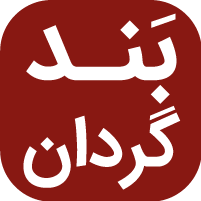 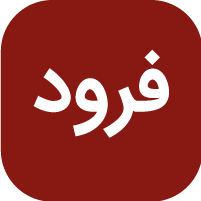 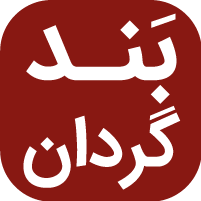 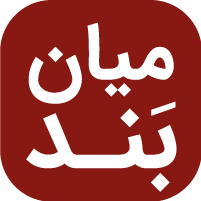 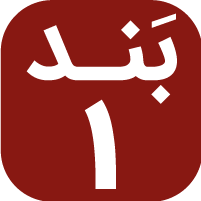 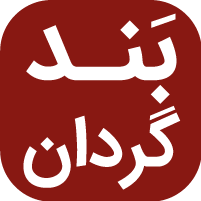 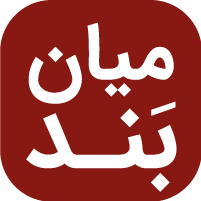 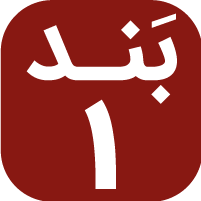 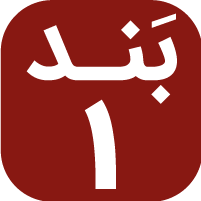 ناجی‌ام، شافی‌اممرا برخیزانیدیای خالق، تا ابدحیاتی نو یافته‌ام
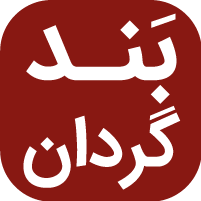 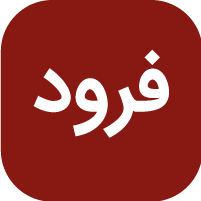 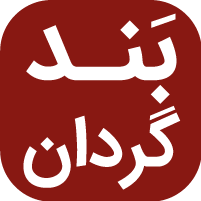 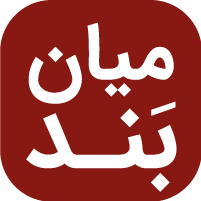 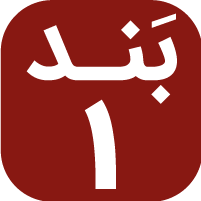 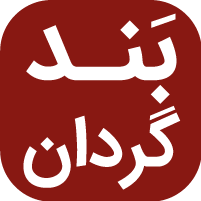 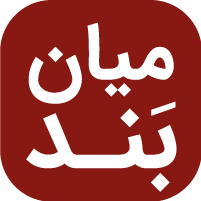 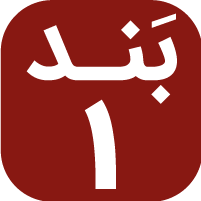 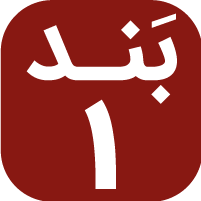 چون تو از بی‌نهایتآمدی به دنیای ما تنها پسر خداچون تو از بی‌نهایتآمدی به دنیای ما تنها پسر خدا
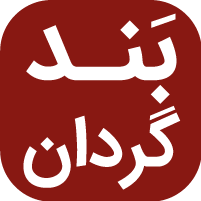 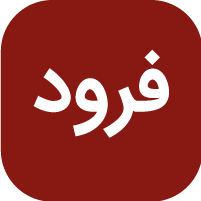 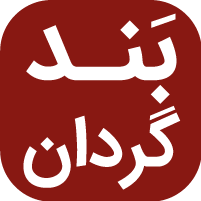 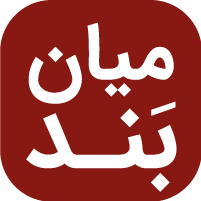 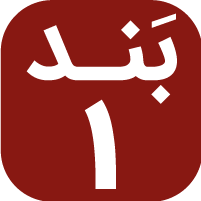 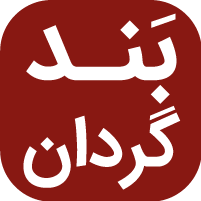 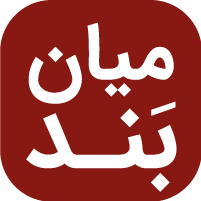 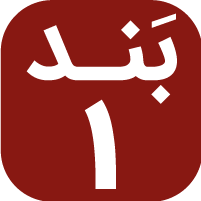 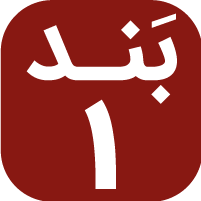 زیستی، مردی، برخاستی از مردگانراه را تو باز كردیبهر تمام عالمیانهللویاه، بهر كارهایت
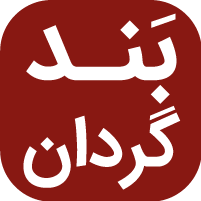 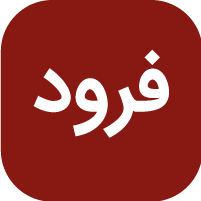 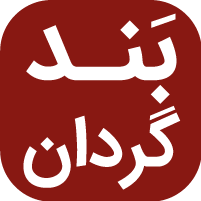 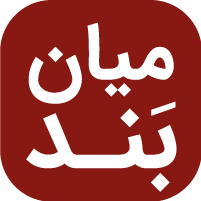 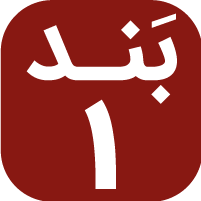 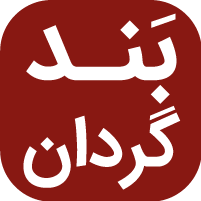 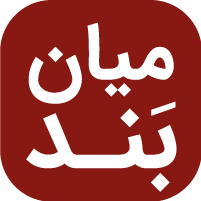 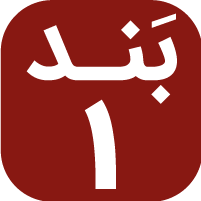 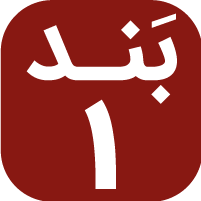 ناجی‌ام، شافی‌اممرا برخیزانیدیای خالق، تا ابدحیاتی نو یافته‌ام
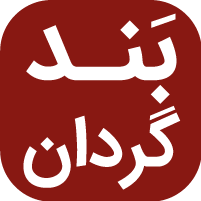 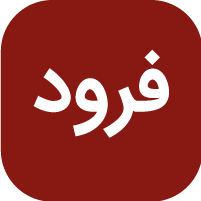 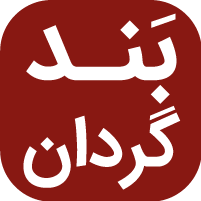 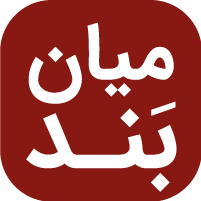 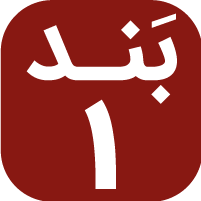 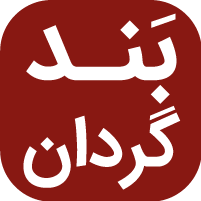 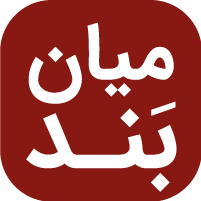 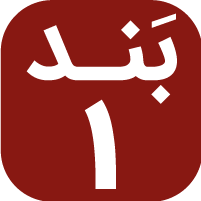 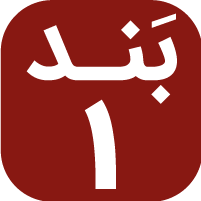 چون تو از بی‌نهایتآمدی به دنیای ما تنها پسر خداچون تو از بی‌نهایتآمدی به دنیای ما تنها پسر خدا
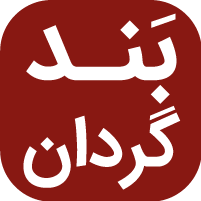 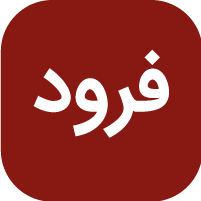 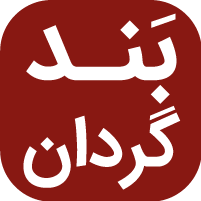 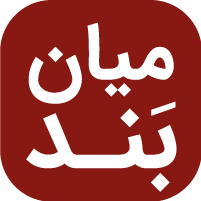 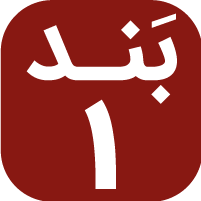 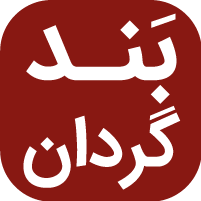 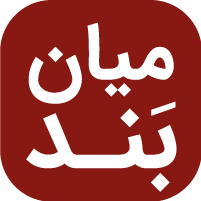 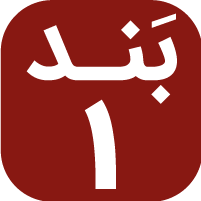 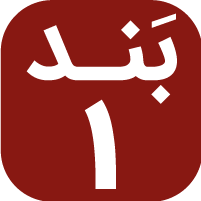 زیستی، مردی، برخاستی از مردگانراه را تو باز كردیبهر تمام عالمیانهللویاه، بهر كارهایت
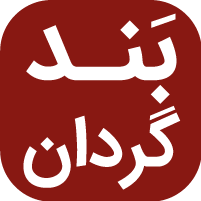 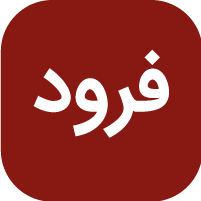 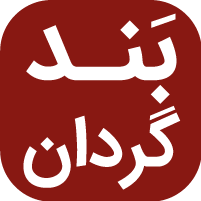 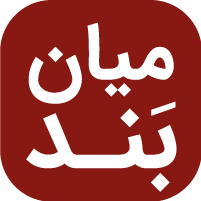 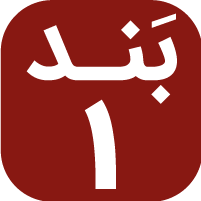 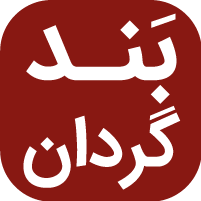 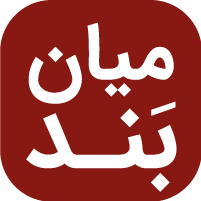 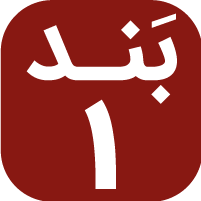 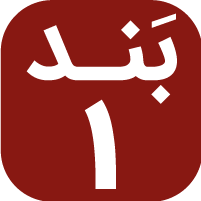 هللویاه جلال بر خداوندهللویاه جلال بر خداوندهللویاه جلال بر خداوند
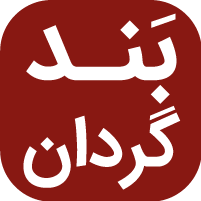 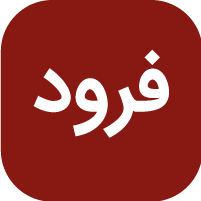 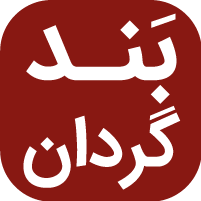 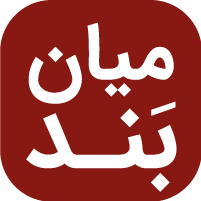 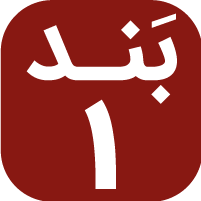 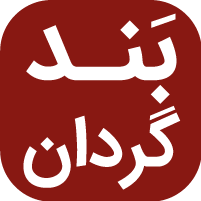 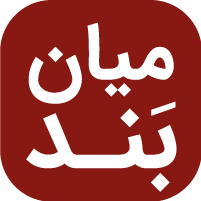 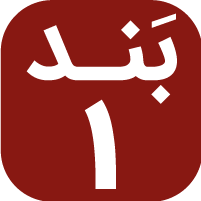 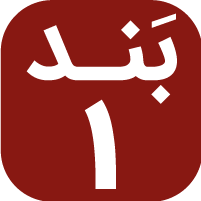 زیستی، مردی، برخاستی از مردگانراه را تو باز كردیبهر تمام عالمیانهللویاه، بهر كارهایت
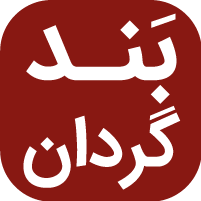 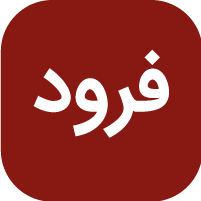 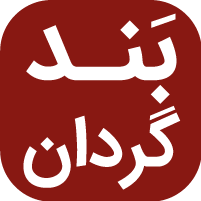 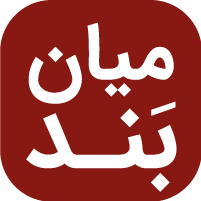 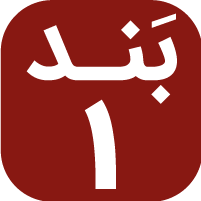 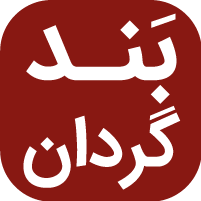 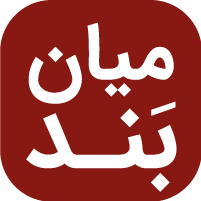 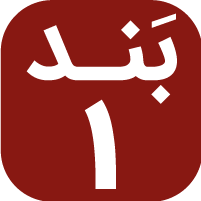 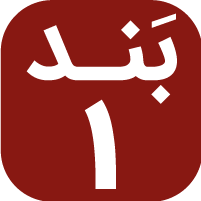